Analisis ResikoSistem Informasi
Quantitative Risk Analysis
Pertemuan 10Dosen Pengampu: Alivia Yulfitri (2017)
Prodi Sistem Informasi - Fakultas Ilmu Komputer
Reference
Information Security Risk Analysis, by Thomas R. Peltier
Soon to be on reserve at the library
Identifies basic elements of risk analysis and reviews several variants of qualitative approaches
“Information Security Risk Assessment: Practices of Leading organizations”, By GAO
http://www.gao.gov/special.pubs/ai99139.pdf
Case studies of risk analysis procedures for four companies
“Risk Management Guide for Information Technology Systems”, NIST
http://csrc.nist.gov/publications/nistpubs/800-30/sp800-30.pdf
Outlines steps for risk assessment
Quantitative and Qualitative Risk Analysis, Sanjay Goel, University at Albany
Quantitative Risk AnalysisOutline for this unit
1: Quantitative Risk Analysis and ALE
2: Case Study
3: Cost Benefit Analysis
4: Modeling Uncertainties
3
Types of Risk Analysis
Quantitative
Assigns real numbers to costs of safeguards and damage
Annual loss exposure (ALE)
Probability of event occurring
Can be unreliable/inaccurate
Qualitative
Judges an organization’s risk to threats
Based on judgment, intuition, and experience
Ranks the seriousness of the threats for the sensitivity of the asserts
Subjective, lacks hard numbers to justify return on investment
Slide #4
1Quantitative Risk Analysis and ALE
Quantitative Risk Analysis and ALEOutline
What is Quantitative Risk Analysis?
What are the steps involved?
How to determine the Likelihood of Exploitation?
How to determine Risk Exposure?
How to compute Annual Loss Expectancy (ALE)?
Examples
Gym Locker
Hard Drive Failure
Virus Attack
6
Quantitative Risk Analysis and ALEQuantitative Risk Analysis
Quantitative risk analysis methods are based on statistical data and compute numerical values of risk
By quantifying risk, we can justify the benefits of spending money to implement controls.
It involves three steps
Estimation of individual risks
Aggregation of risks
Identification of controls to mitigate risk
7
Quantitative Risk Analysis and ALERisk Analysis Steps
Security risks can be analyzed by the following steps:
Identify and determine the value of assets
Determine vulnerabilities
Estimate likelihood of exploitation
Compute frequency of each attack (with & w/o controls) using statistical data
Compute Annualized Loss Expectancy
Compute exposure of each asset given frequency of attacks
Survey applicable controls and their costs
Perform a cost-benefit analysis
Compare exposure with controls and without controls to determine the optimum control
8
[Speaker Notes: “The terms Risk Analysis, Risk Assessment, and Risk Management are used interchangeably by some individuals and, in the field of Program Management, are construed to represent similar concepts but the order of precedence is inverse to that for Automation or Computer Security.”

Definition: “Risk Analysis is the identification of a specific installation’s assets, the threats to them, the system’s vulnerability to those threats, and the presumed loss in consideration of existing and projected safeguards. To accomplish either qualitative or quantitative analysis of the system’s risk posture, presumptions should be made that the threats actually occur periodically, if unpredictably, and result in significant damage to system assets that constitute some discernable value to the organization; further, safeguards under review should be considered to be properly conceived and to work correctly in order to make reasonable comparisons. Although approximations and simplifications may be made for the sake of expediency to accomplish a risk analysis, objectivity can prevail when reasonable compromises are made. The most realistic portrayal of actual situations can be made when figures used in computations closely represent the documented local conditions as contrasted with generic, averaged conditions. A concurrent or subsequent security test and evaluation of those very safeguards should be made to establish whether, in fact, the presumptions are correct and, if not, what improvement should be effected.”

Definition: “Risk Assessment is a comprehensive determination of the state of risk associated with a system based upon a thorough analysis of the foregoing considerations; by definition, the assessment should include recommendations to support subsequent management decision for (elimination of unnecessarily onerous restrictions and/or) adoption of specific additional safeguards that would reduce the level of system risk to an acceptable level within the constraints imposed by mission, budgetary, political, societal, and other relevant factors.”]
Quantitative Risk Analysis and ALEDetermining Assets and Vulnerabilities
Identification of Assets and Vulnerabilities is the same for both Qualitative and Quantitative Risk Analysis

The differences in both of these is in terms of valuation:
Qualitative Risk Analysis is more subjective and relative
Quantitative Risk Analysis is based on actual numerical costs and impacts.
9
Quantitative Risk Analysis and ALEDetermine Likelihood of Exploitation
Likelihood relates to the stringency of existing controls 
i.e. likelihood that someone or something will evade controls
Several approaches to computing probability of an event
classical, frequency and subjective
Probabilities hard to compute using classical methods
Frequency can be computed by tracking failures that result in security breaches or create new vulnerabilities can be identified
e.g. operating systems can track hardware failures, failed login attempts, changes in the sizes of data files, etc.
Difficult to obtain frequency of attacks using statistical data.Why?
Data is difficult to obtain & often inaccurate
If automatic tracking is not feasible, expert judgment is used to determine frequency
10
Quantitative Risk Analysis and ALEApproaches
Delphi Approach
Probability in terms of integers (e.g. 1-10)

Normalized
Probability in between 0 (not possible) and 1 (certain)
11
Quantitative Risk Analysis and ALEDelphi Approach
Subjective probability technique originally devised to deal with public policy decisions
Assumes experts can make informed decisions
Results from several experts analyzed 
Estimates are revised until consensus is reached among experts
12
Quantitative Risk Analysis and ALERisk Exposure
Risk is usually measured as $ per annum and is quantified by risk exposure.
ALE (Annual Loss Expectancy, expressed as: $/year)
If an event is associated with a loss
LOSS = RISK IMPACT ($)
The probability of an occurrence is in the range of:
0 (not possible) and 1 (certain)
Quantifying the effects of a risk by multiplying risk impact by risk probability yields risk exposure.
RISK EXPOSURE = RISK IMPACT x RISK PROBABILITY
13
Quantitative Risk Analysis and ALEIntangible Assets
Incorporating intangible assets within Quantitative Risk Analysis is difficult as it is hard to put a price on things such as trust, reputation, or human life.

However, it is necessary to put an as accurate a value as possible when factoring these assets within risk analysis as they may be even more important than tangible assets.
14
Quantitative Risk Analysis and ALEComputing ALE
Single Loss Expectancy: Loss to an asset if event occurs
Value of the lost asset = Ci 
Impact on the Asset (if event occurs) = Pi
SLE = Ci * Pi
Annualized Rate of Occurrence (ARO) characterizes, on an annualized basis, the frequency with which a threat is expected to occur.
Annualized Loss Expectancy (ALE) computes risk using the probability of an event occurring over one year. 
Formulation 		
ALE = (SLE)(ARO)

Source: Handbook of Information Security Management, Micki Krause and Harold F. Tipton
15
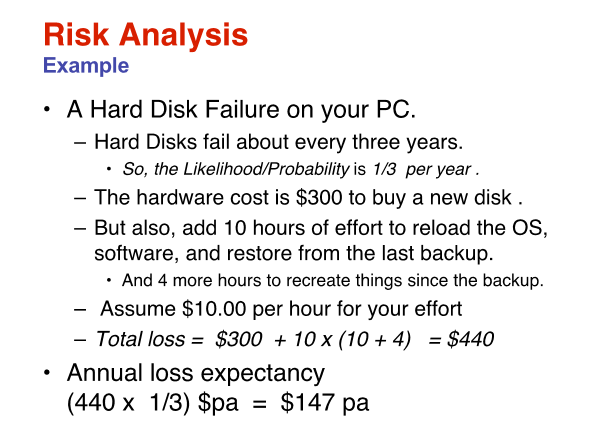 Quantitative Risk Analysis and ALEExample #3: Virus Attack
Situation: Virus Attack on same system
You frequently swap files with other people, but have no anti-virus software running.

Assume an attack every 6 months (Probability = 2 per year)

No need to buy a new disk

Rebuild effort (10 + 4) hours

Total loss = $10 x (10 + 4) = $140

ALE = ($140 x 2) $pa = $280 pa
17
3Cost Benefit Analysis
Source: [Darril_Gibson]_Managing_Risk_in_Information_System
Cost Benefit Analysis
You perform a cost-benefit analysis (CBA) to help determine which controls or counter­ measures to implement. If  the benefit outweigh the costs, the control is often selected.  
A CBA compares the business impact with the cost to implement a control. For example, the loss of  data on a file server may represent the loss of  $1 million worth of  research. Implementing a backup plan to ensure the availability of  the data may cost $10,000. In other words, you would spend $10,000 to save $1 million. 
You can use the following formula to determine if  the control should be used:
	Loss before control - loss after control = cost of  control
Imagine the company lost $100,000 last year without any controls implemented. You estimate you’ll lose $10,000 a year if  the control is implemented. The cost of  the control is estimated at $10,000. 
The formula is: $100,000 -$10,000 (cost of  control) - $10,000 (expected residual loss)= $80,000
This represents a benefit of  $80,000
Cost Benefit AnalysisExample : Unauthorized access
Scenario: A company uses a common carrier to link to a network for certain computing applications. The company has identified the risks of unauthorized access to data and computing facilities through the network. These risks can be eliminated by replacement of remote network access with the requirement to access the system only from a machine operated on the company premises. The machine is not owned; a new one would have to be acquired.
21
Cost Benefit AnalysisExample : Unauthorized Access
Cost/Benefit Analysis for Replacing Network Access
Cost Benefit AnalysisExample : Unauthorized Access
23
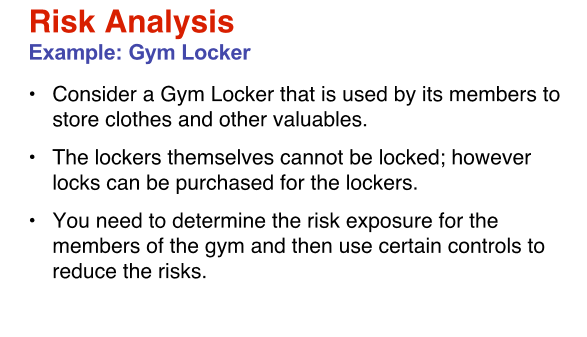 Quantitative Risk Analysis and ALEExample #1: Gym Locker
Scenario: There is a gym locker used by its members to store clothes and other valuables. The lockers cannot be locked, but locks can be purchased. 
You need to determine:
Risk exposure for gym members
Controls to reduce risk
25
Quantitative Risk Analysis and ALEExample #1: Gym Locker, cont’d.
Identify assets and determine value
Clothes 		$50
Wallet 		$100
Glasses 		$100
Sports equipment 	$30
Driver’s license 	$20
Car keys  		$100
House keys	  	$60
Tapes and walkman	$40
	                                   ____
Total Loss/week:        $500
Find vulnerability
Theft
Accidental loss
Disclosure of information (e.g. read wallet)
Vandalism
26
[Speaker Notes: “The terms Risk Analysis, Risk Assessment, and Risk Management are used interchangeably by some individuals and, in the field of Program Management, are construed to represent similar concepts but the order of precedence is inverse to that for Automation or Computer Security.”

Definition: “Risk Analysis is the identification of a specific installation’s assets, the threats to them, the system’s vulnerability to those threats, and the presumed loss in consideration of existing and projected safeguards. To accomplish either qualitative or quantitative analysis of the system’s risk posture, presumptions should be made that the threats actually occur periodically, if unpredictably, and result in significant damage to system assets that constitute some discernable value to the organization; further, safeguards under review should be considered to be properly conceived and to work correctly in order to make reasonable comparisons. Although approximations and simplifications may be made for the sake of expediency to accomplish a risk analysis, objectivity can prevail when reasonable compromises are made. The most realistic portrayal of actual situations can be made when figures used in computations closely represent the documented local conditions as contrasted with generic, averaged conditions. A concurrent or subsequent security test and evaluation of those very safeguards should be made to establish whether, in fact, the presumptions are correct and, if not, what improvement should be effected.”

Definition: “Risk Assessment is a comprehensive determination of the state of risk associated with a system based upon a thorough analysis of the foregoing considerations; by definition, the assessment should include recommendations to support subsequent management decision for (elimination of unnecessarily onerous restrictions and/or) adoption of specific additional safeguards that would reduce the level of system risk to an acceptable level within the constraints imposed by mission, budgetary, political, societal, and other relevant factors.”]
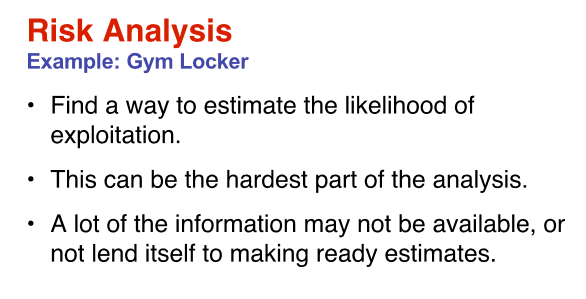 THE EXAMPLE SOLUTION
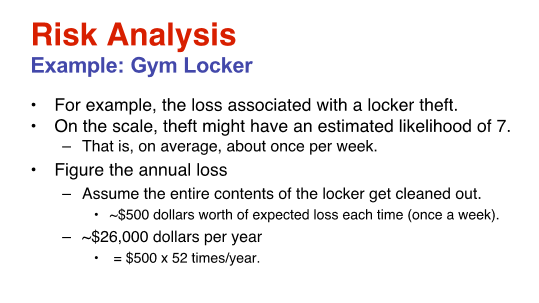 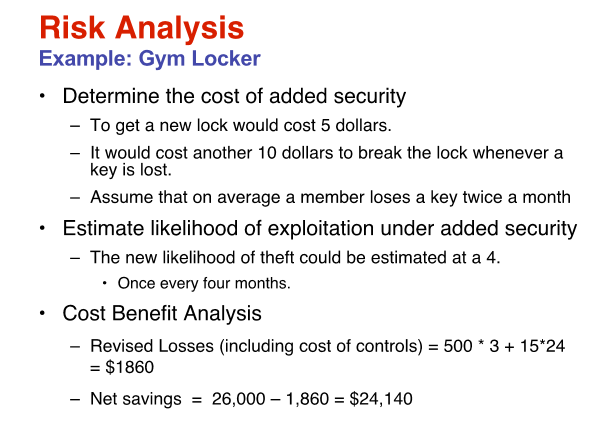 4Modeling Uncertainties
Modeling UncertaintiesModeling Uncertainties
Uncertainty exists regarding value that should be assumed by one or more independent variables in the Risk Model. 
Contributions to the model’s uncertainty 
Lack of knowledge about particular values
Knowledge that some values might always vary
If it cannot be determined with certainty what value one or more input variables in a model will assume, this uncertainty is naturally reflected on the outcome of the dependent variable(s).
The risk metric is:
not determined by the value of its independent variables (asset values and vulnerabilities, frequency and impact of threats)
a function of the probability distribution of each of these random variables  
A good approach to dealing with uncertainty >> simulation
31
Modeling Uncertainties Monte Carlo Simulation: Approach
The approach follows the following steps:

Develop risk model
Define the shape and parameters of probability distributions of each input variable

Run Monte Carlo simulation

Build histogram for dependent variables in the model (risk and updated risk)

Compute summary statistics for dependent variables in model

Perform sensitivity analysis to detect variability sources

Analyze potential dependency relationships among variables in model
32